Муниципальное бюджетное дошкольное образовательное учреждение
Филиал №1 «Метелица» детский сад № 71”
«Педагог и родитель. Преодоление трудностей
    в общении»
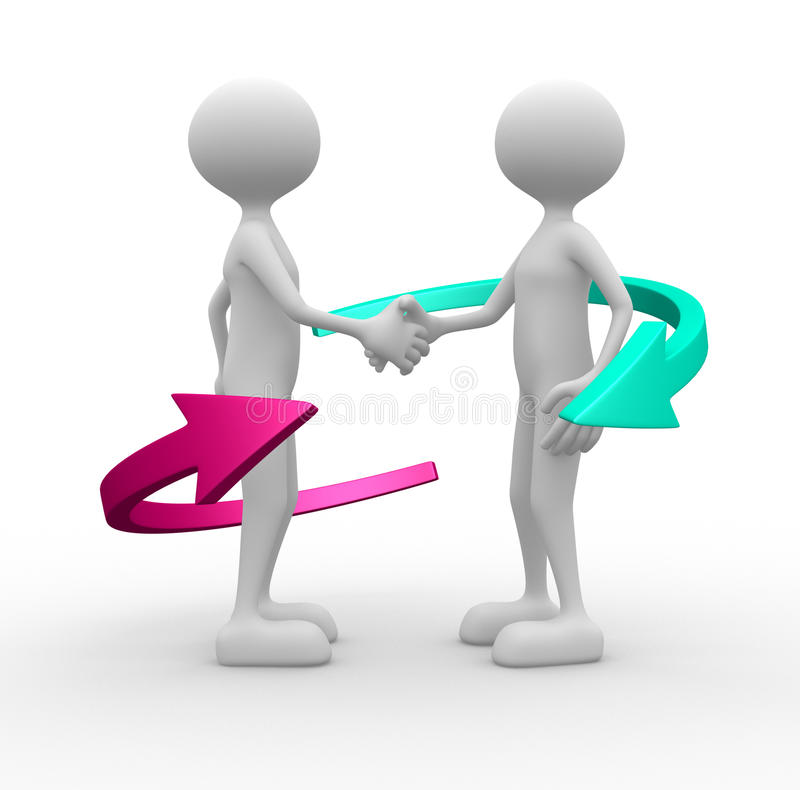 Учитель-логопед:                                                      Зуева К. Р.
Цель: 
способствовать преодолению трудностей 
педагогов в общении и взаимодействии с 
родителями.
Задачи:
 актуализировать существующие проблемы во взаимодействии  с родителями;
содействовать повышению уверенности в себе;
упражнять педагогов в построении эффективного общения с родителями.
Упражнение 
“Рады встрече”
    Цель: создать условия для самораскрытия личности 
    участников, их  сплочению, повышению самооценки.
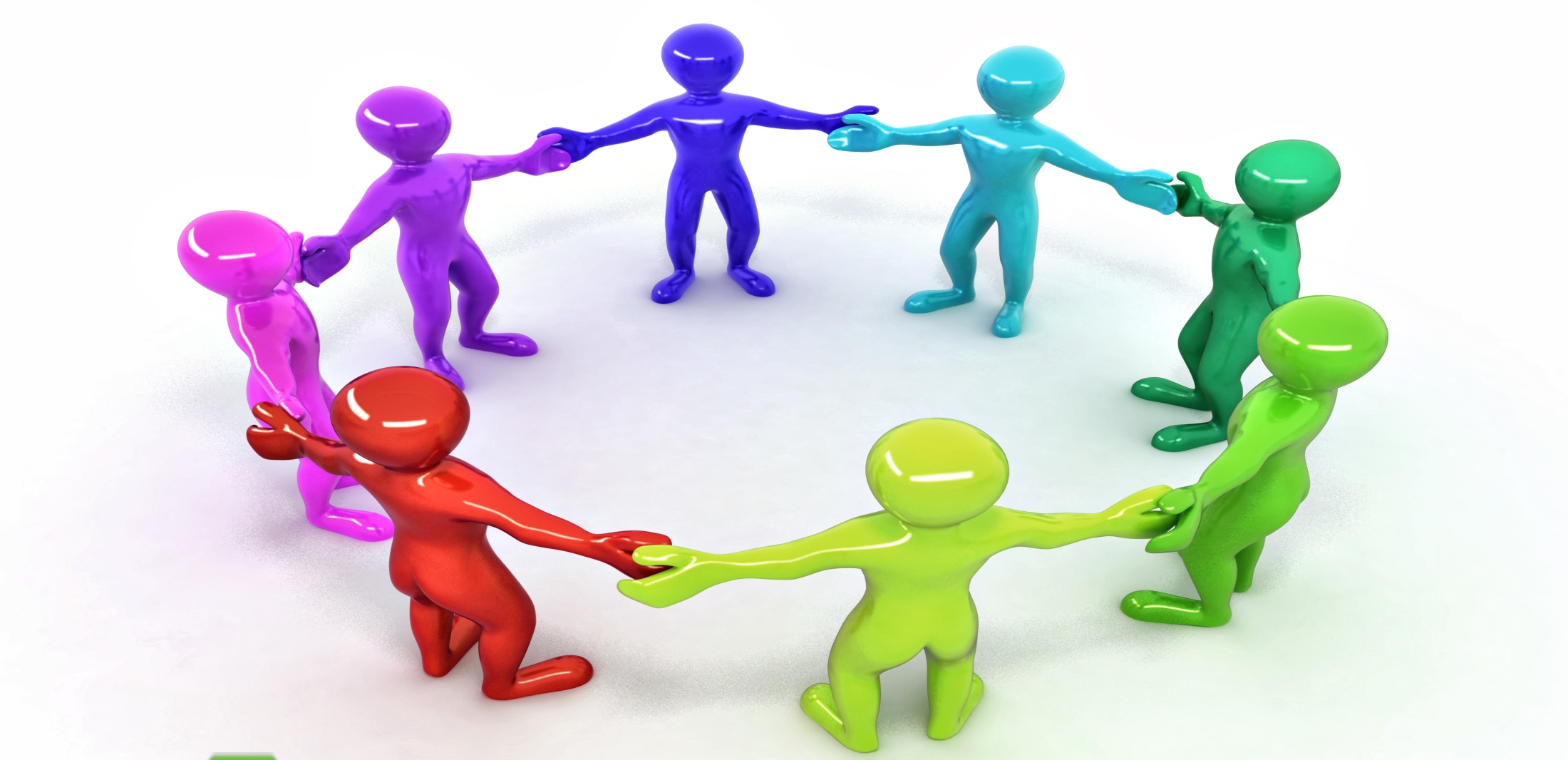 Оценка уровня коммуникабельности
 педагога с родителями
Вашему вниманию предлагаются несколько простых вопросов. 
    Отвечайте быстро, однозначно «да», 
   «нет», «иногда».
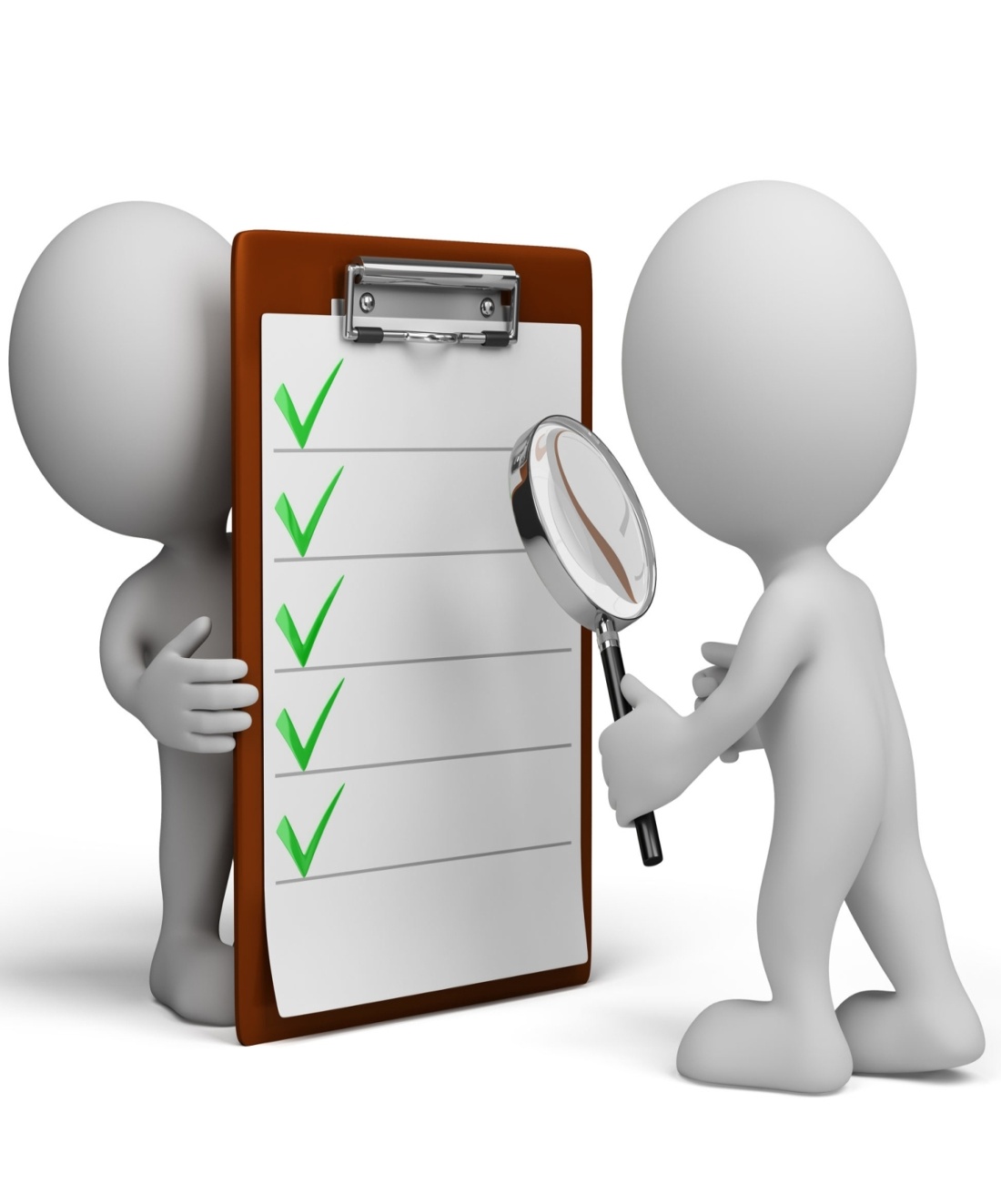 30—32 очка.
            Вам явно сложно вступать в общение с родителями. Скорее всего, Вы вообще не коммуникабельны. Это Ваша беда, так как страдаете от этого больше Вы сами. На Вас трудно положиться в деле, которое требует коллективных усилий. Контакты с родителями Вы стараетесь свести к минимуму. Причины трудностей в общении Вы стремитесь переложить на родителей. Вы убеждены, что большинство родителей — это всегда недовольные, придирчивые люди, ищущие в Вашей работе только недостатки. Ваше неумение построить общение с родителями приводит к тому, что и они стремятся избегать общения с Вами.
25—29 очков 
         Вы замкнуты, неразговорчивы. Новая работа и необходимость новых контактов надолго выводят Вас из равновесия. 
         Общение с  родителями воспитанников является для Вас сложным и не слишком приятным делом. Вы знаете эту особенность своего характера и бываете недовольны собой. Однако в неудачных контактах с родителями стремитесь в большей степени обвинить их, а не собственную коммуникабельность. Вспомните, ведь участие в общем интересном деле позволяет Вам легко находить общий язык с родителями!
19—24 очка
            Вы в известной степени общительны и в незнакомой обстановке чувствуете себя вполне уверенно. Вам удается достаточно легко наладить, контакты с большинством родителей своей группы  но с «трудными» родителями Вы не стремитесь активно общаться. 
           В незнакомой ситуации Вы выбираете  тактику «присматривания». Сложности общения с родителями не пугают Вас, однако порой Вы бываете излишне критичны по отношению к ним. Эти недостатки исправимы.
14—18 очков
           У Вас нормальная коммуникабельность. Вы убеждены, что с любым родителем всегда можно найти «общий язык». 
           Вы охотно  выслушиваете родителей, достаточно терпеливы в общении с ними, умеете отстоять свою точку зрения, не навязывая ее при этом другому. И индивидуальное и коллективное общение с родителями не вызывает у Вас неприятных переживаний. 
          Родители также стремятся поддерживать контакты с Вами, ищут Вашего совета, поддержки. В то же время Вы не любите многословия, излишней эмоциональности, стремитесь избегать ненужных конфликтов.
9—13 очков
       Вы бываете весьма общительны. Постоянно стремитесь вступить в беседу с родителями, но часто эти беседы носят бессодержательный характер. Вы любите бывать в центре внимания, никому не отказываете в просьбах, хотя не всегда можете их выполнить. 
      Стремитесь высказать родителям собственное мнение о том, как они воспитывают детей, в любой ситуации дать совет, что способно вызывать у них раздражение.              Вы вспыльчивы, но отходчивы. Вам недостает терпения и отваги при столкновении с серьезными проблемами. При желании, однако, Вы умеете выстраивать содержательное общение.
4—8 очков
           Вы чрезмерно общительны. Стремитесь стать «другом» каждому родителю, быть в курсе всех их проблем. Любите принимать участие во всех спорах и дискуссиях. 
           Всегда охотно беретесь за любое дело, хотя не всегда можете успешно довести его до конца. Имеете собственное мнение по любому вопросу и всегда стремитесь его высказать. Возможно, по этой причине родители и коллеги относятся к Вам с опаской и сомнениями. Вам следует задуматься над этими фактами.
Приемы установления  контакта с собеседником
1. Одновременно с улыбкой необходим доброжелательный,   внимательный взгляд (контакт глаз). 
       2. Короткая дистанция и удобное расположение (от 50см до      1,5м). Собеседник подсознательно настраивается нас выслушать и помочь.
       3. Убрать барьеры, «увеличивающие» расстояние в нашем восприятии в общении (стол, книга, лист бумаги в руках) .
        4. Использовать по ходу разговора открытые жесты, не скрещивать перед собой руки, ноги. 
        5. Использовать прием присоединения, т. е. найти общее «Я»: «Я сам такой же, у меня то же самое! ». Как можно реже употреблять местоимение «Вы… » Чаще говорить; «Мы»: «Мы все заинтересованы, чтобы наши дети были здоровы, умели, знали! »
Упражнение 
« Мой взгляд на мои отношения»
             Цель: помочь  максимально настроиться на тему 
     тренинга, взглянуть на свои отношения с родителями.
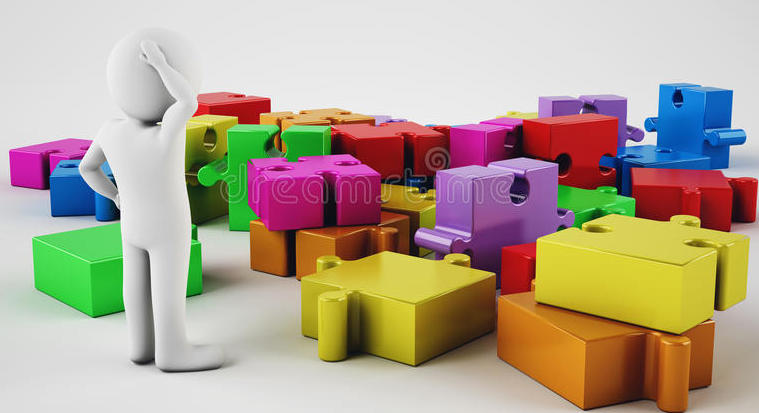 Упражнение  «Давление»
        Цель: осознание разных моделей в общении и     взаимодействии с партнером, установка на  равноправное общение.
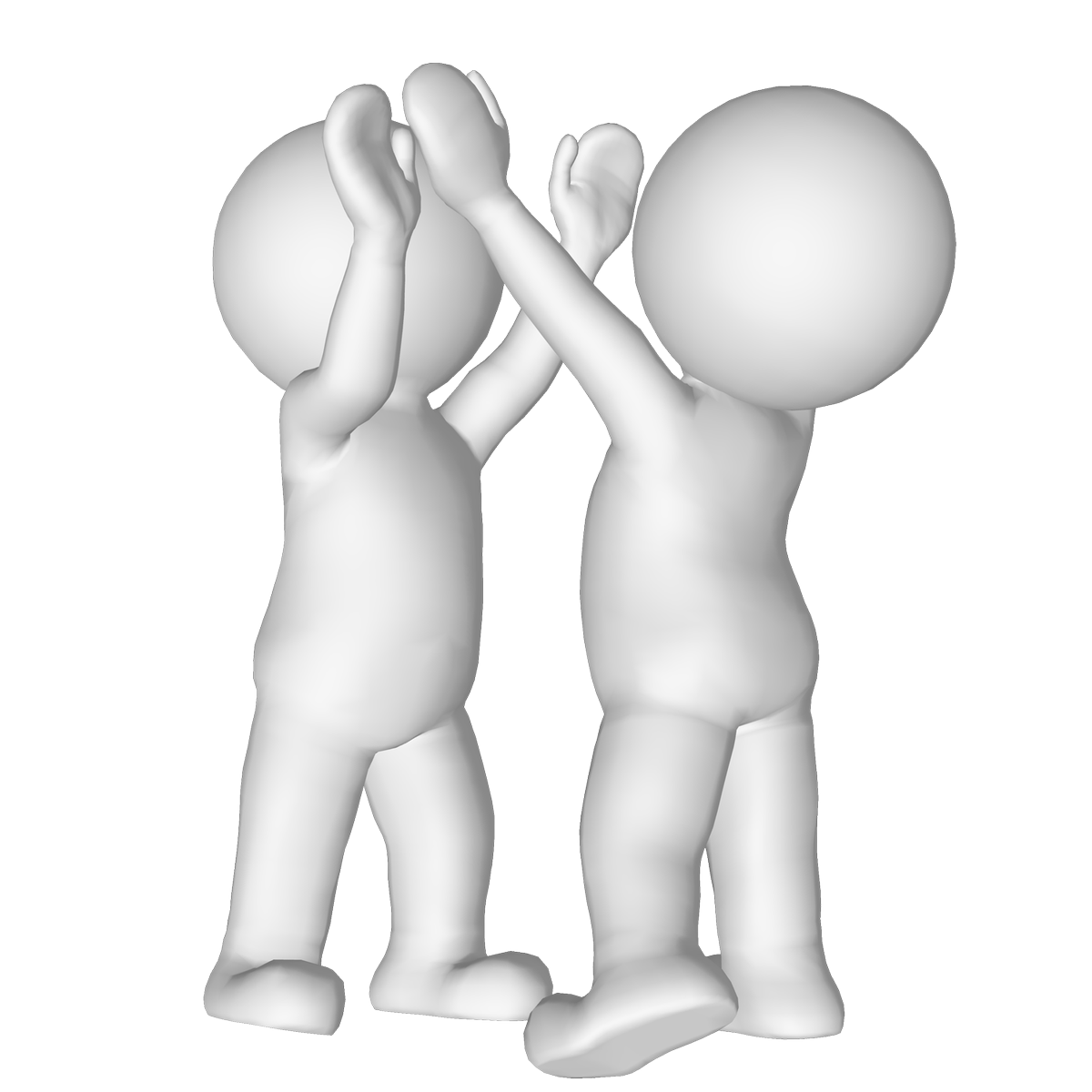 Упражнение "Выбери фразу"
           Цель: найти в предложенном списке   «нежелательные» для начала беседы с родителями фразы и подберите для неё смысловую пару - «желательную» фразу.

      Найдите в предложенном перечне:
1) пять "неудачных" фраз, которые 
не следует употреблять;
2) "нежелательные" фразы и 
смысловые ("желательные") 
пары к ним.
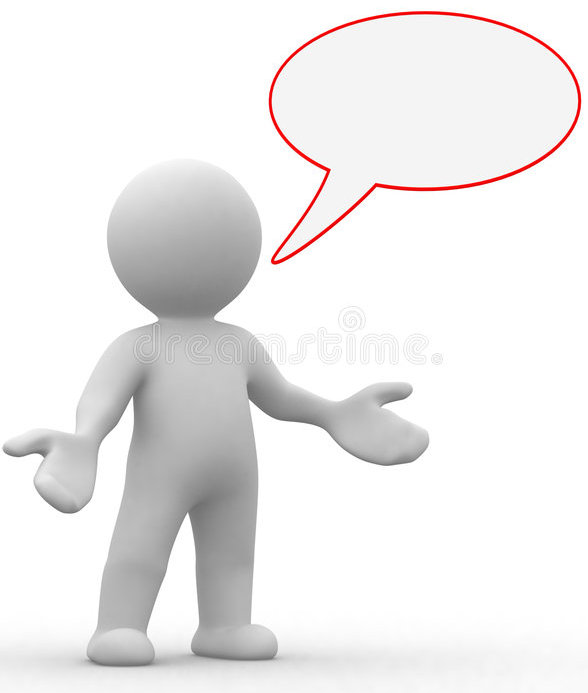 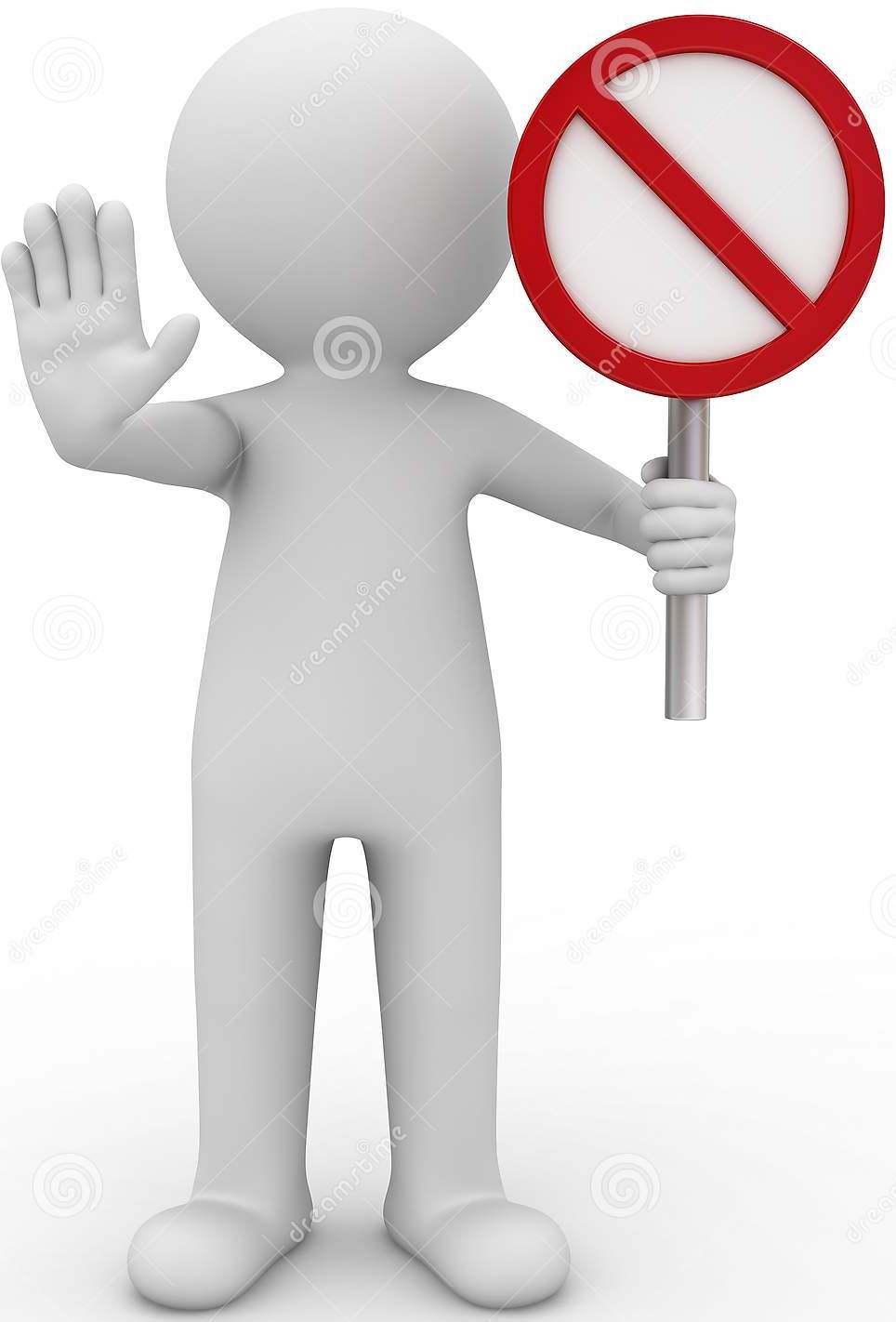 "Неудачные" фразы: 

"Извините, если я помешала…" 
"Я бы хотела еще раз услышать…" 
"Давайте с вами быстренько обсудим…"
"Пожалуйста, если у вас есть время меня выслушать…"
 "А у меня на этот счет другое мнение…"
"Нежелательные" фразы в паре с "желательными":
"Мне представляется интересным то, что…" – "Вам будет интересно узнать…"
"Я пришла к такому выводу, что…" – 
"Думается, ваша проблема заключается в том, что…"
"Хотя вам это и неизвестно…" – 
     "Конечно, вам уже известно…"
"Вы, конечно, об этом еще не знаете..." –
      "Как вы знаете..."
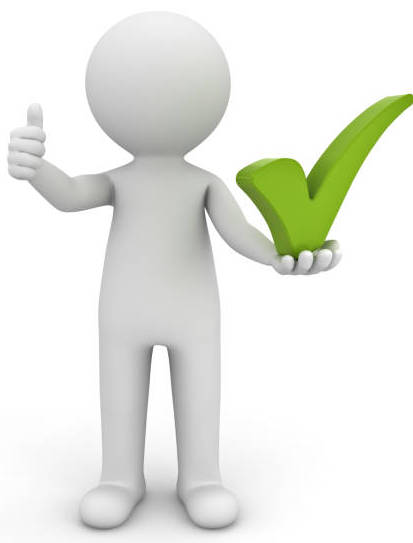 Упражнение «Тренировка интонации»
       Цель: осознание значения интонации для достижения цели воздействия воспитателя  в общении с родителями.
 
Произнесите данные фразы с разной интонацией 
    Мне не безразличны успехи Вашего ребенка.
  Я благодарна Вам за оказанную помощь.
Спасибо за внимание!
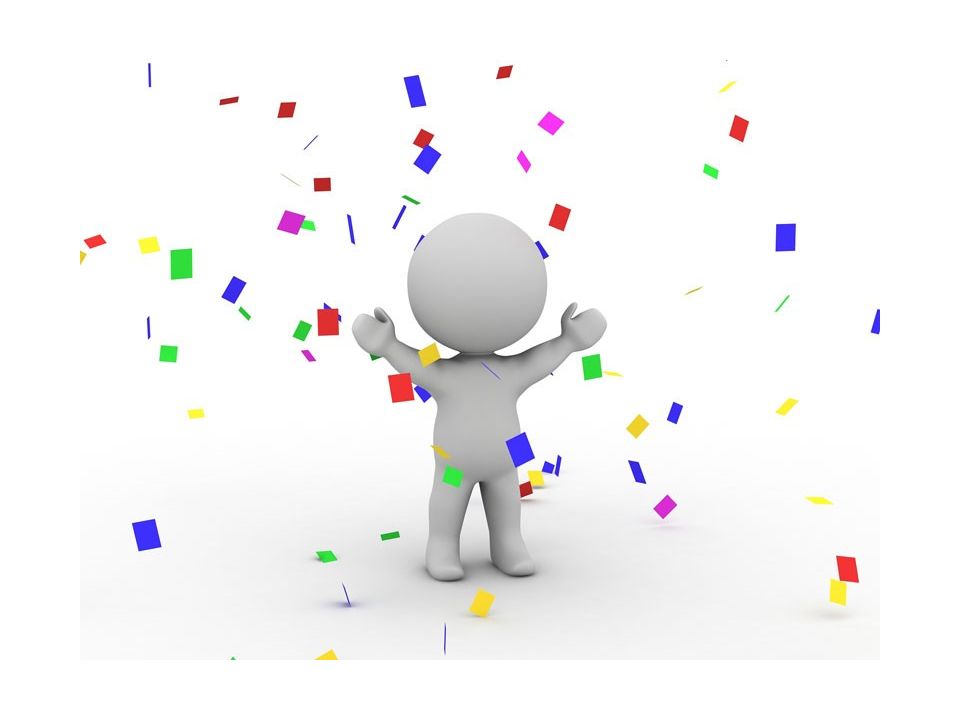